レムナントが　しるべきみんすうき
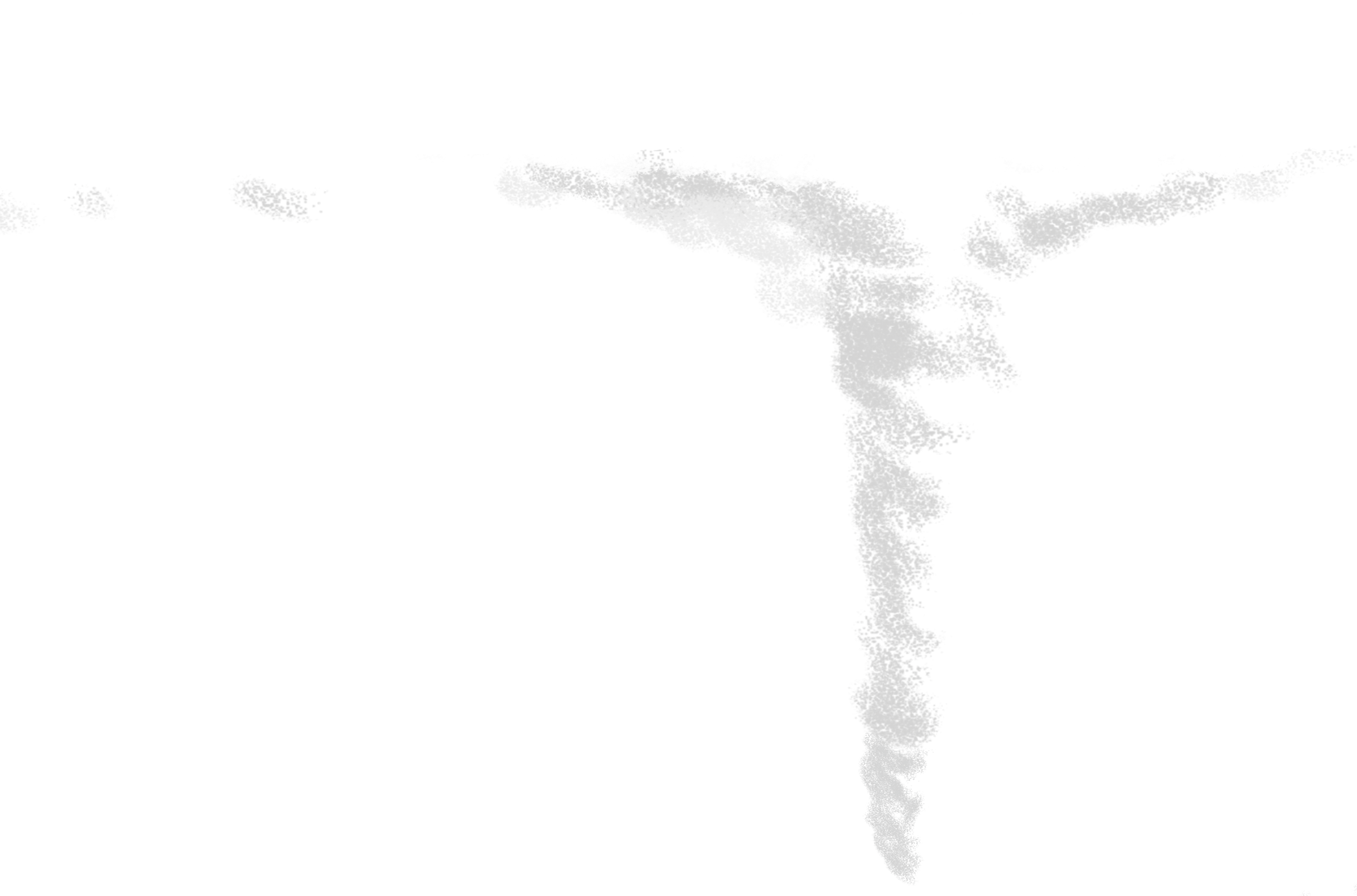 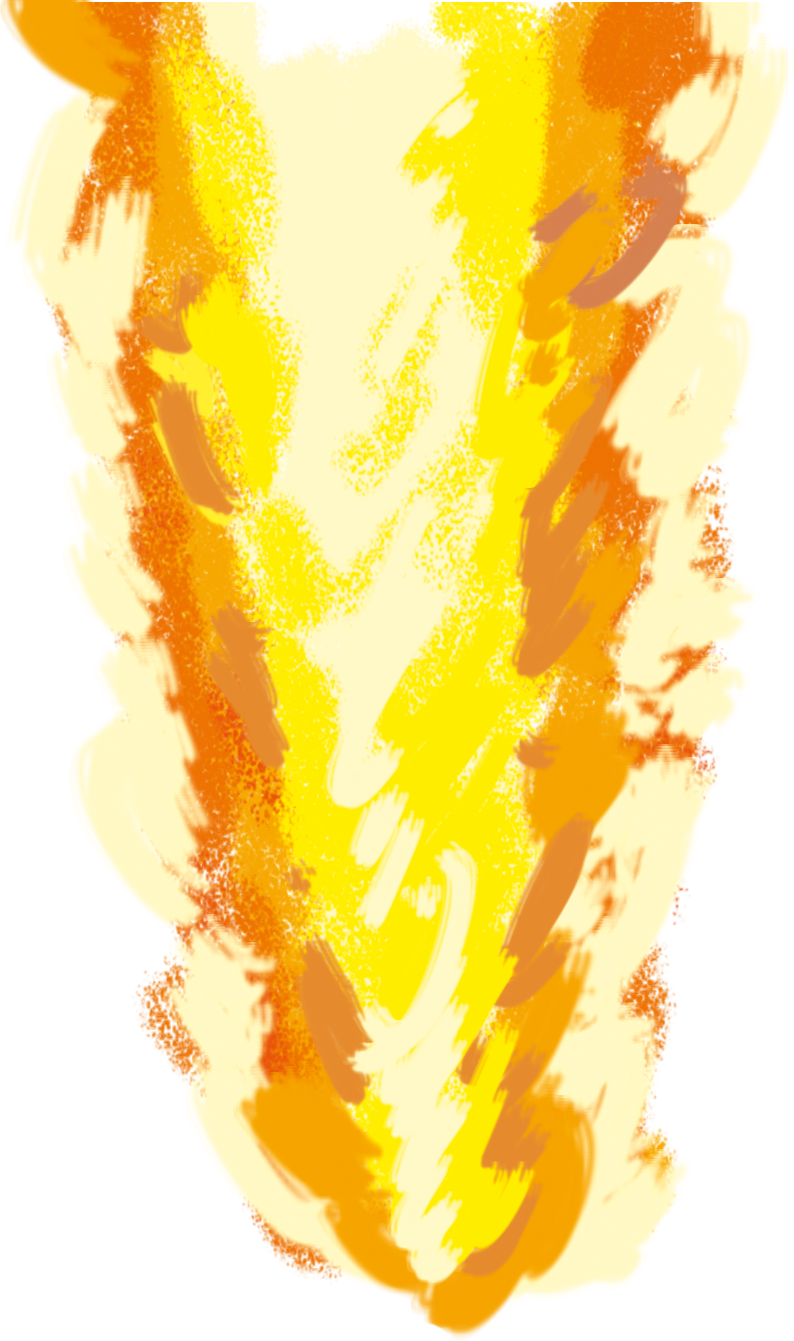 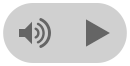 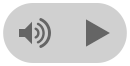 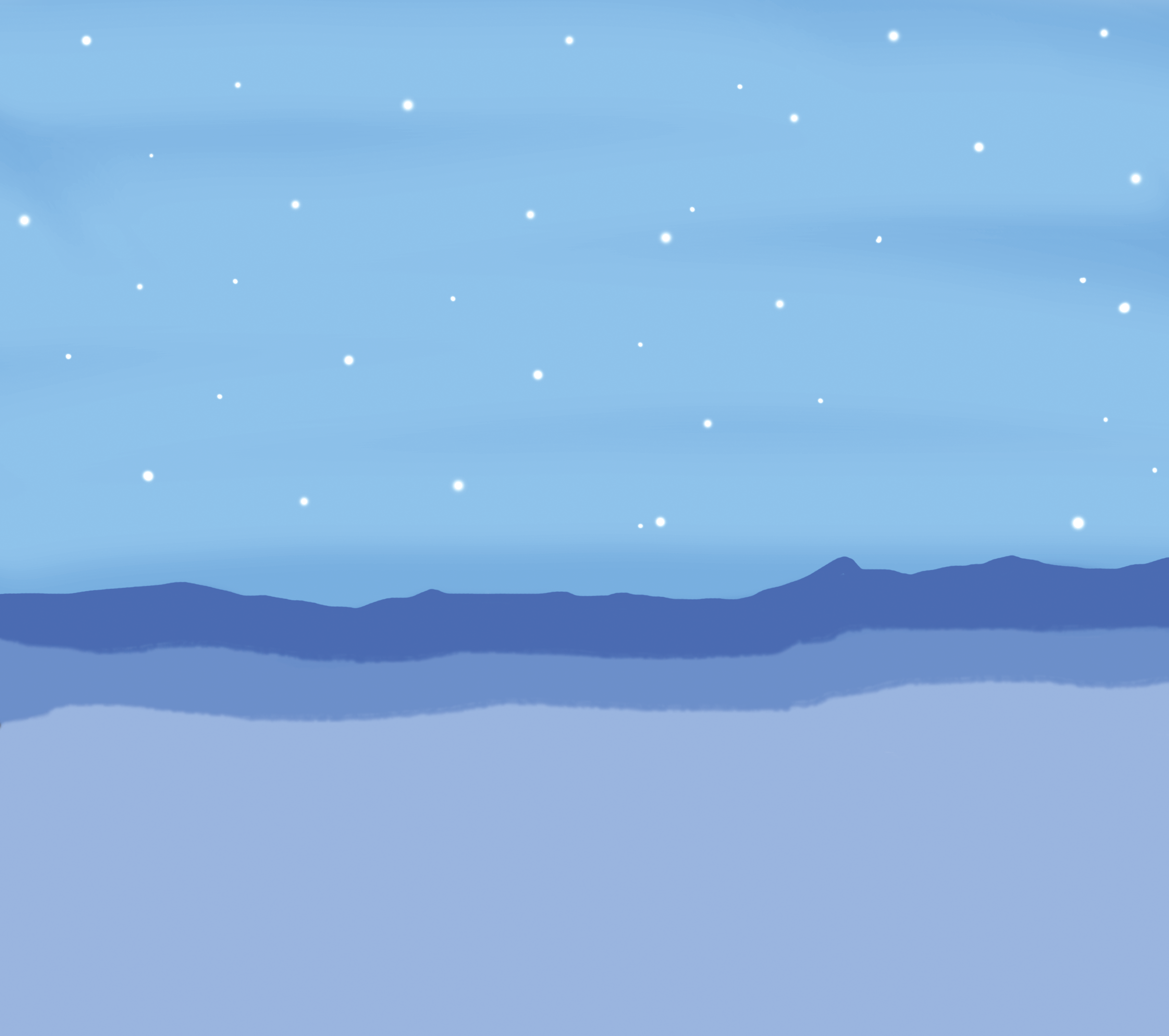 1か
ぶぞく　とうろくと
にどめの
すぎこしの　まつり
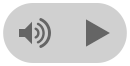 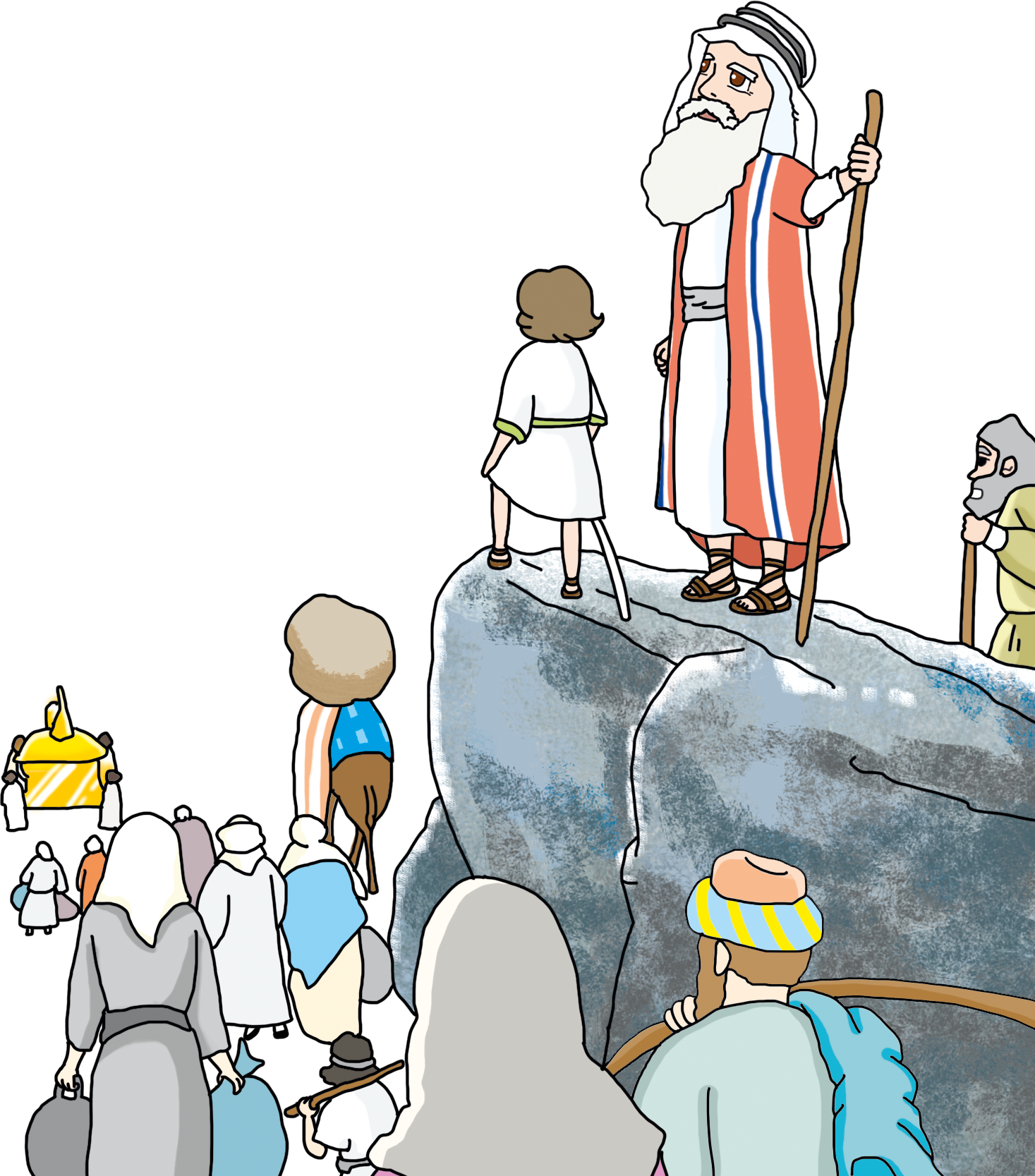 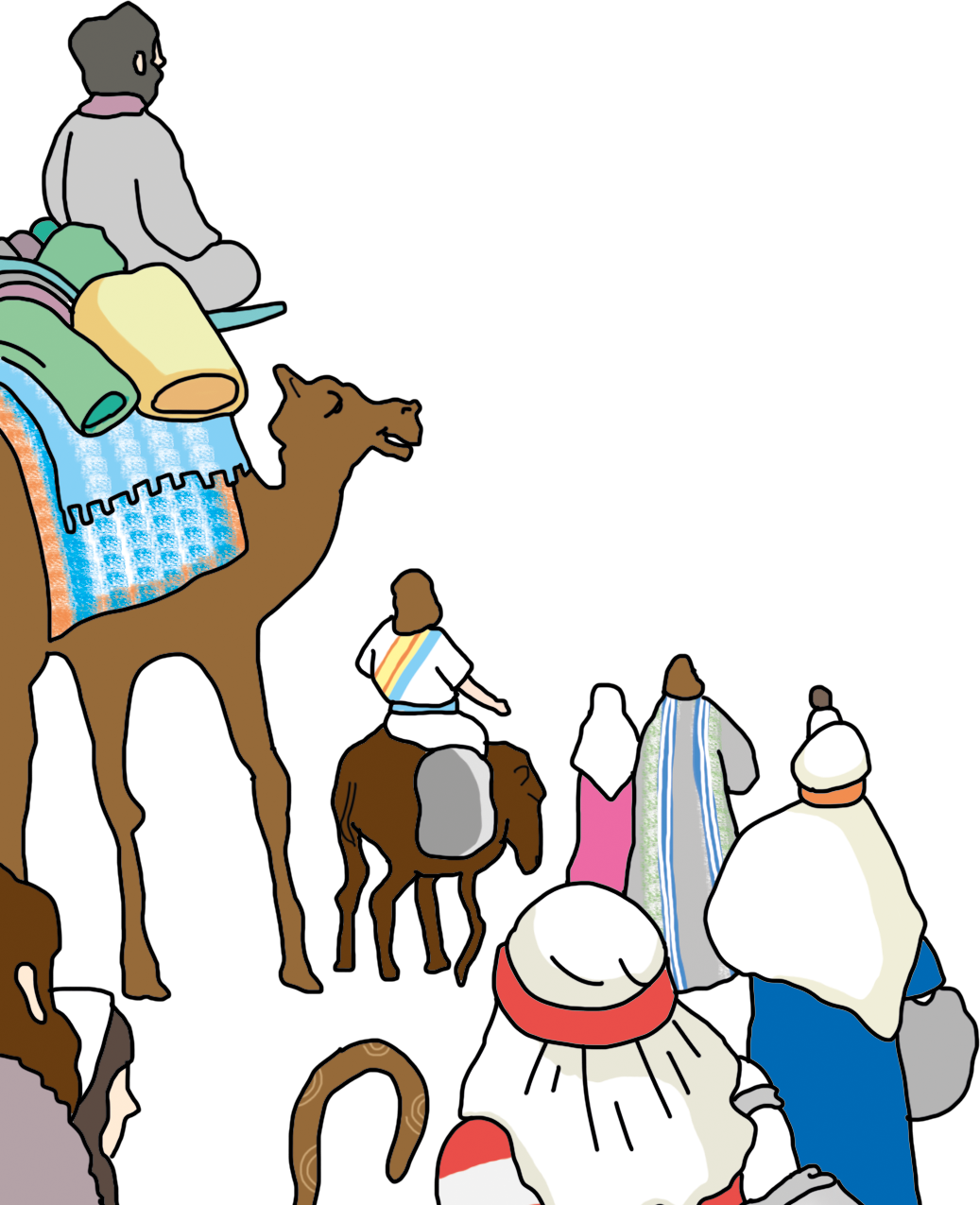 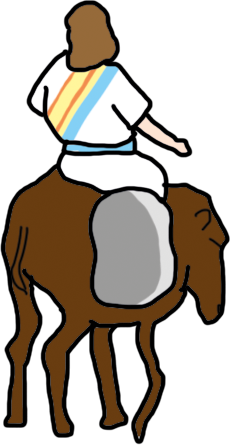 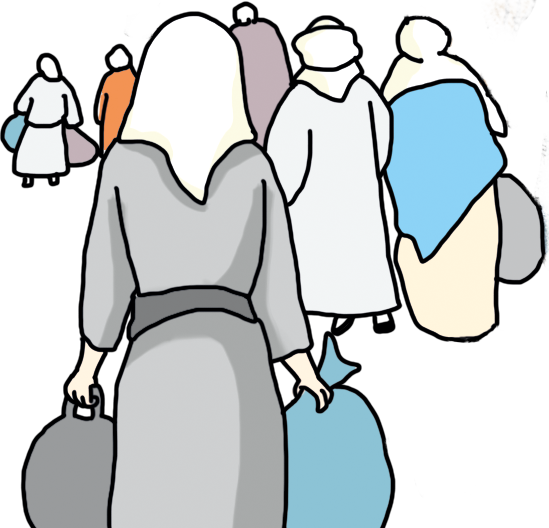 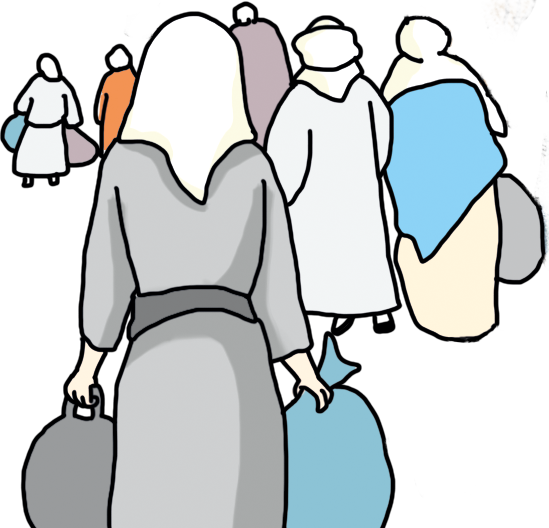 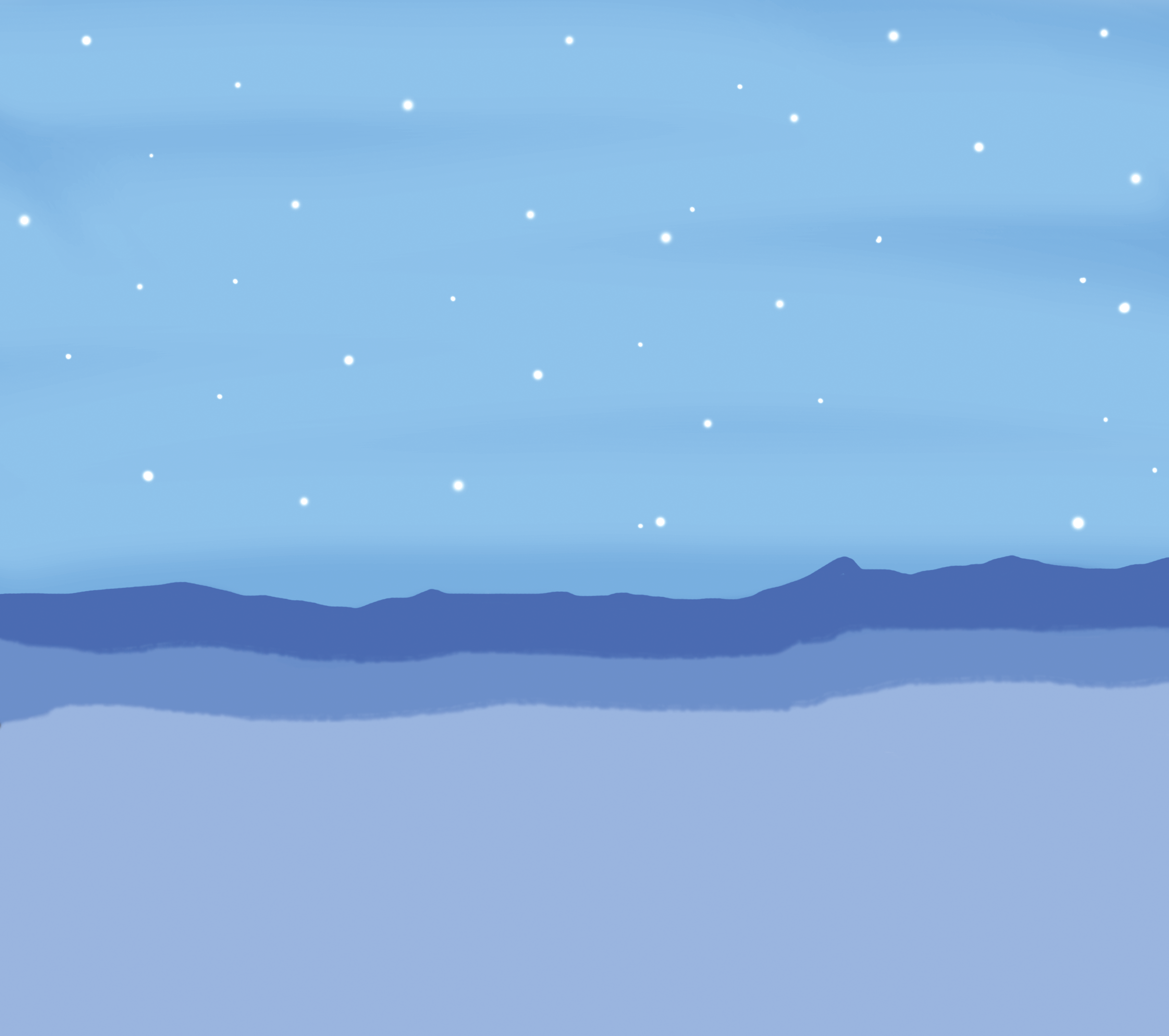 みんすうき 9:14
もし、あなたがたの　ところに　いこくじんが　
ざいりゅうしていて、しゅに　すぎこしの　いけにえを
ささげようと　するなら、すぎこしの　いけにえの　
おきてと、そのさだめとに　したがって　
ささげなければならない。ざいりゅういこくじんにも、
このくにに　うまれたものにも、あなたがたには、
おきては　ひとつである。
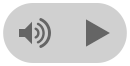 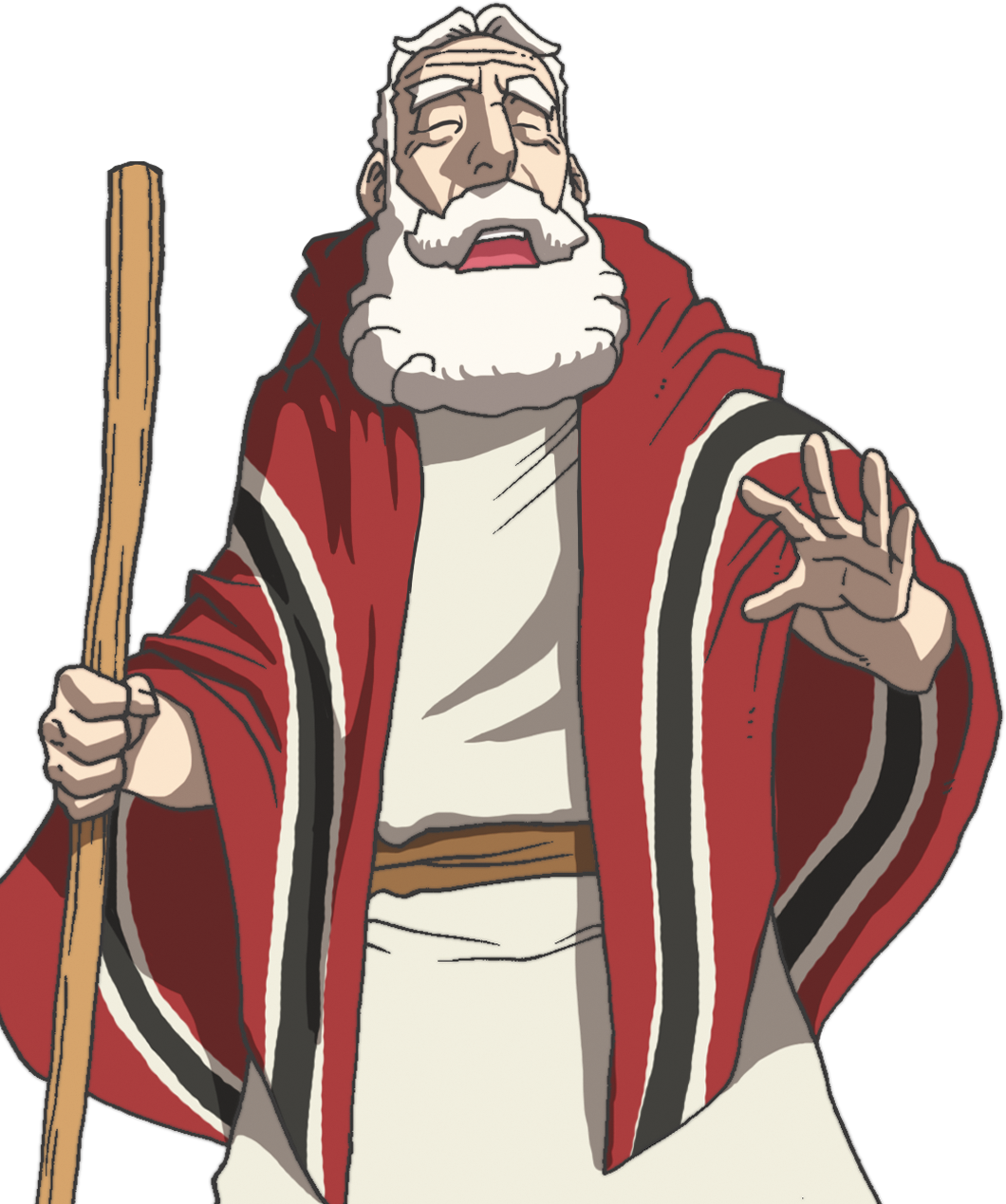 [Speaker Notes: (目が開かなければなりません)
私は行くことができません。
死の危機]
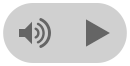 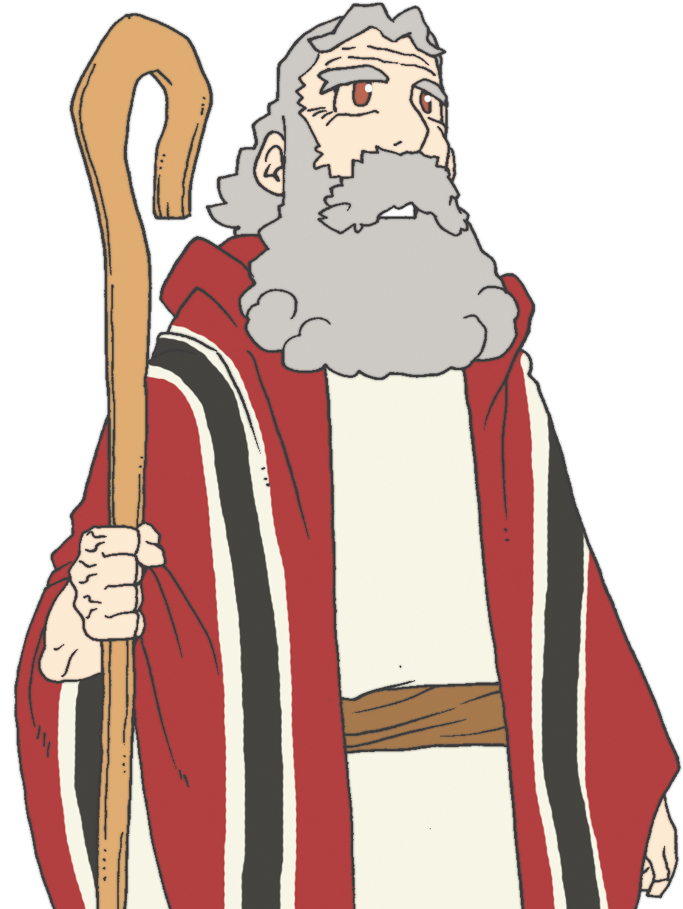 [Speaker Notes: (目が開かなければなりません)
ア!　それで神様が私を王宮で育つようにされたんだなあ]
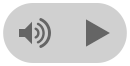 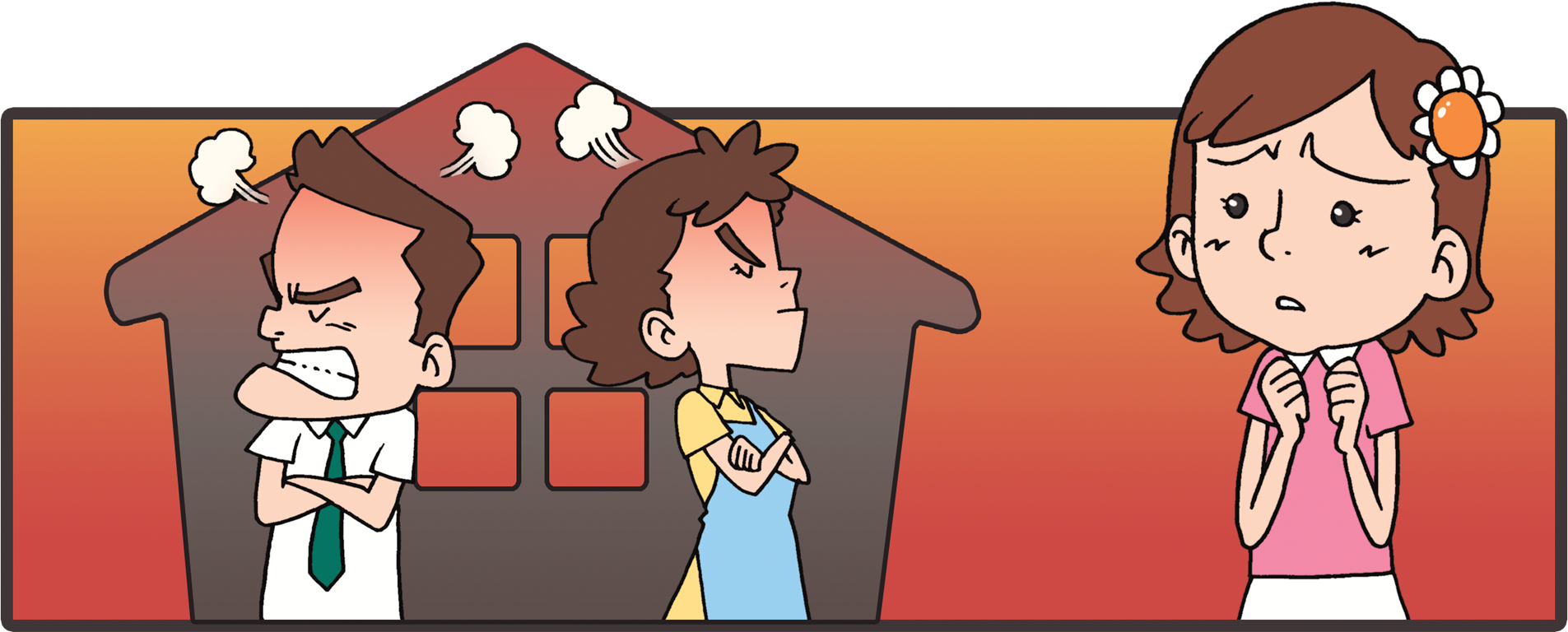 [Speaker Notes: (目が開かなければなりません)
私の家はなぜ?家庭問題]
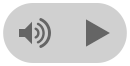 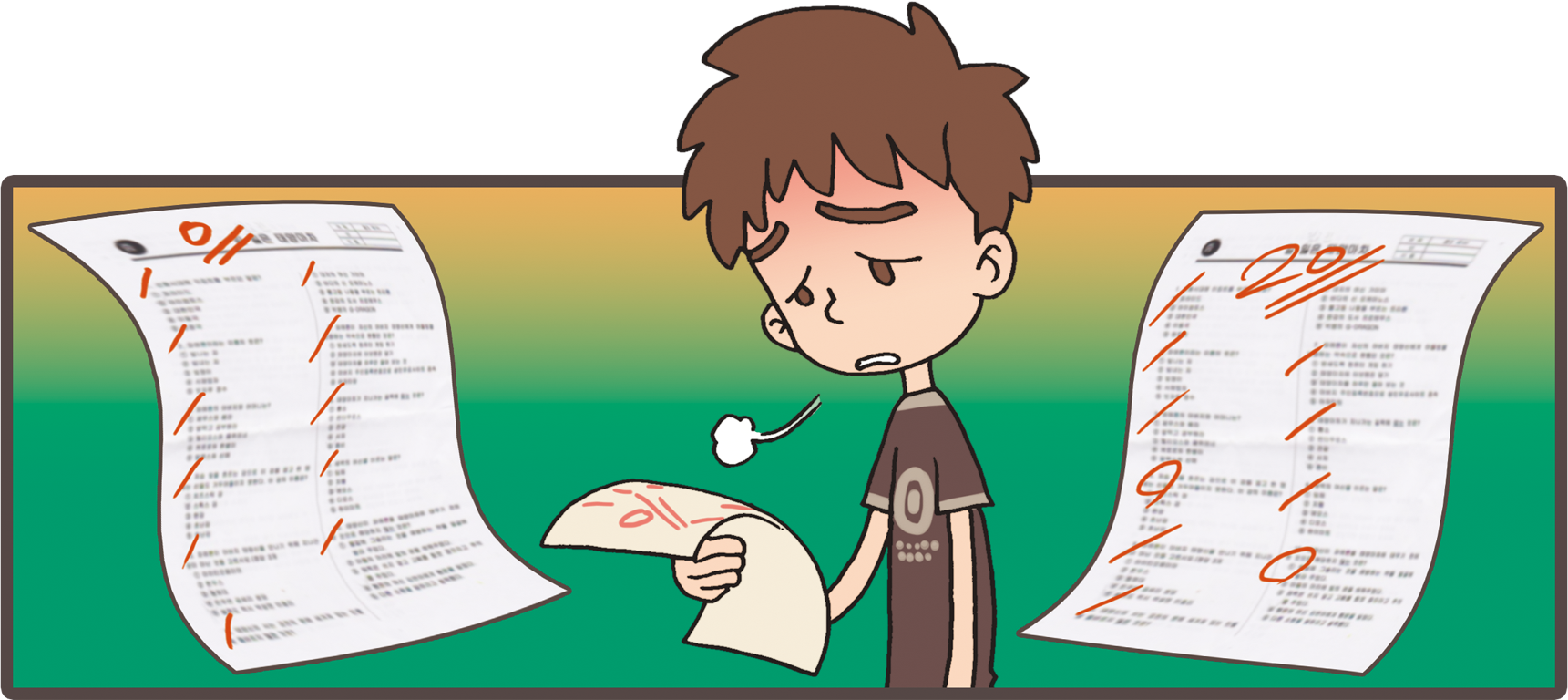 [Speaker Notes: (目が開かなければなりません)
私はなぜ?個人問題、学業問題]
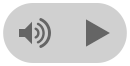 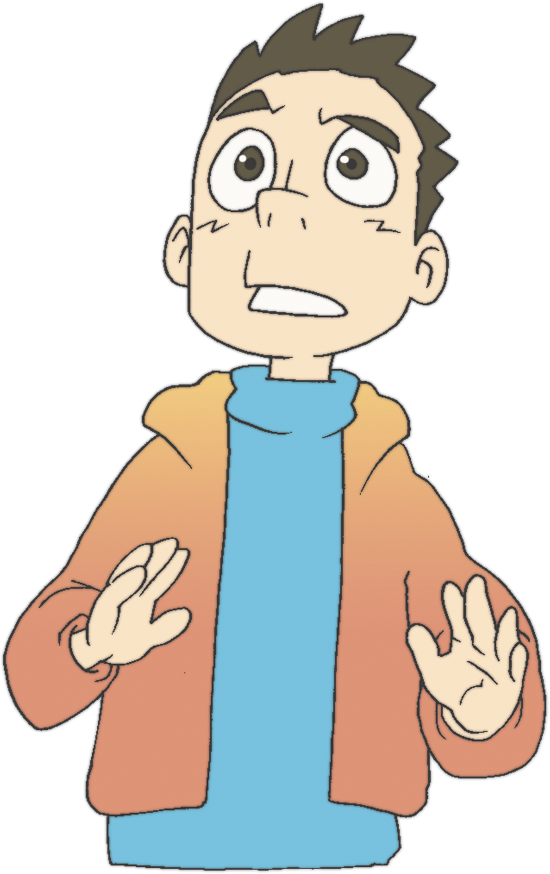 [Speaker Notes: 福音の中にいれば恵みの事件
福音の外にあれば災い事件]
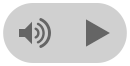 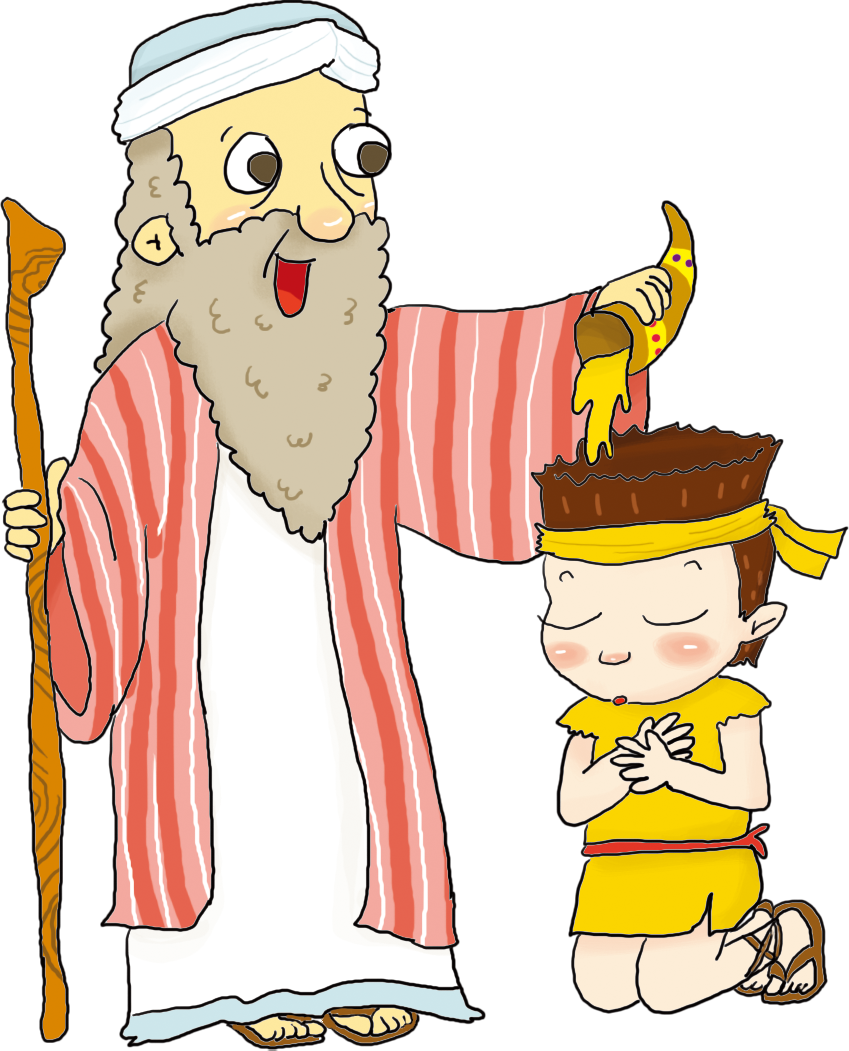 [Speaker Notes: 福音の中にいれば恵みの事件
福音の外にあれば災い事件]
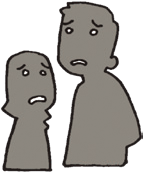 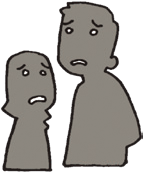 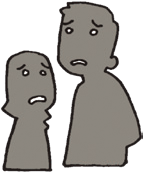 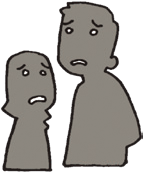 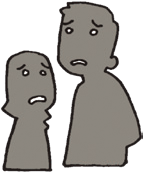 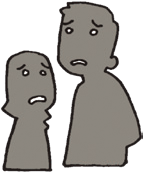 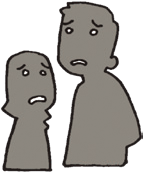 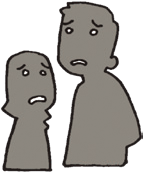 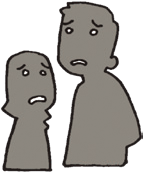 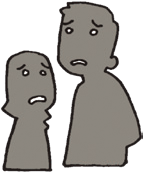 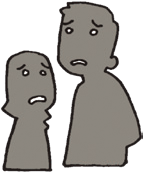 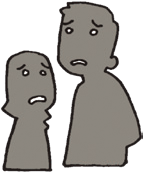 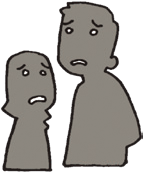 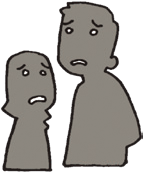 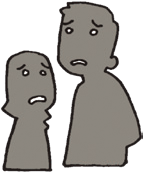 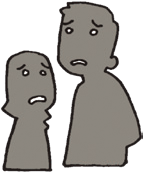 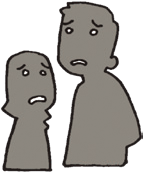 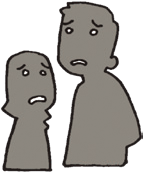 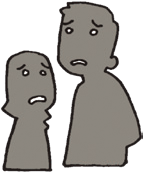 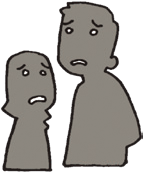 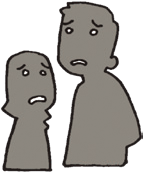 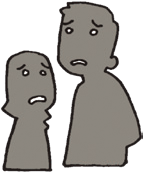 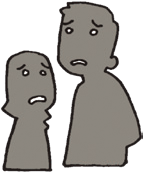 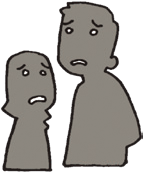 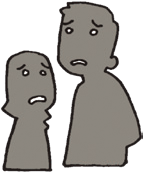 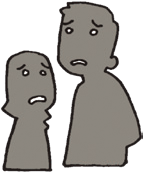 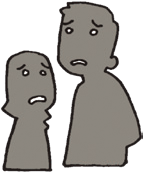 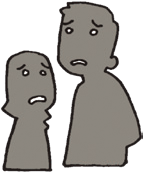 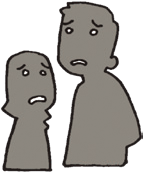 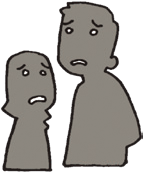 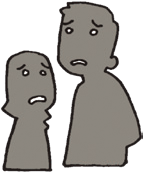 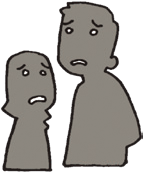 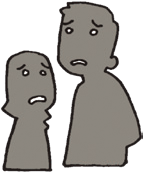 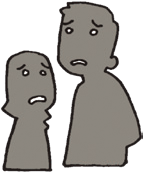 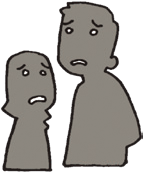 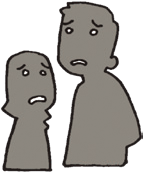 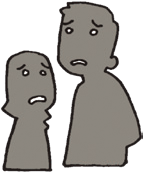 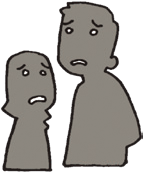 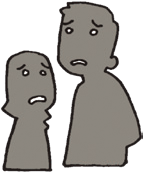 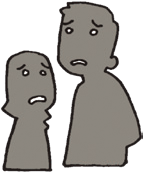 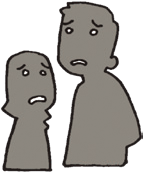 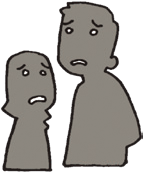 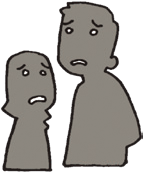 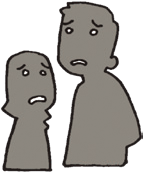 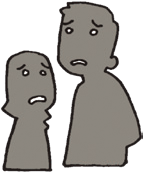 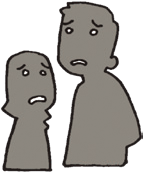 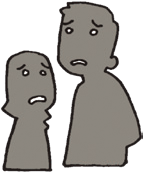 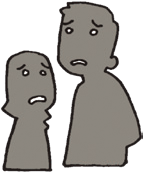 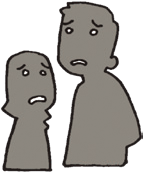 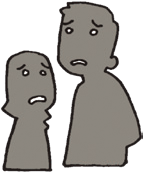 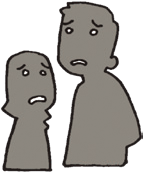 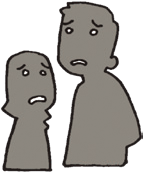 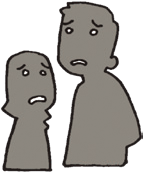 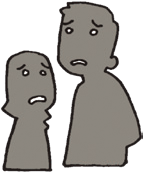 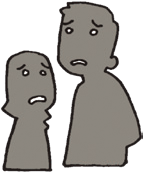 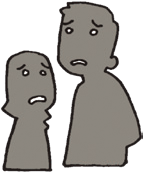 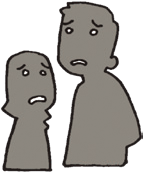 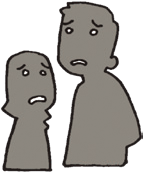 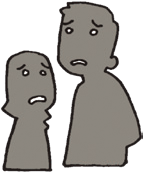 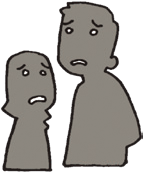 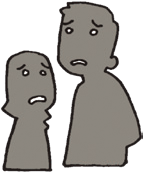 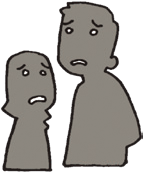 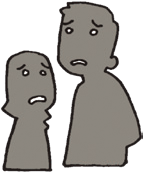 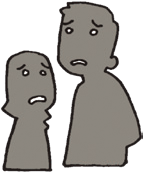 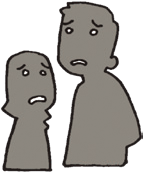 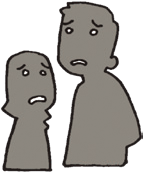 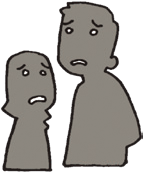 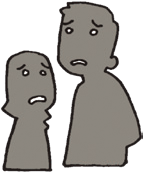 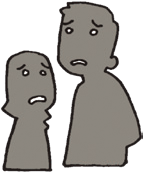 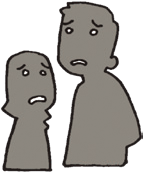 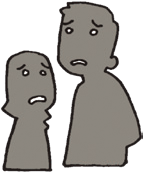 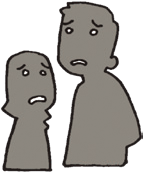 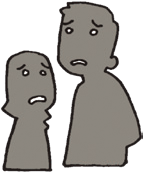 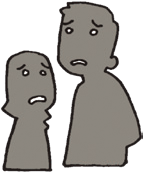 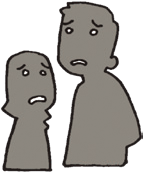 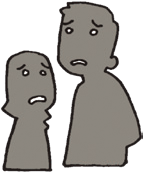 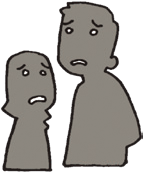 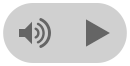 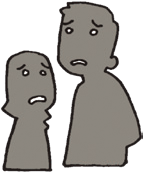 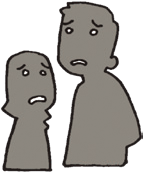 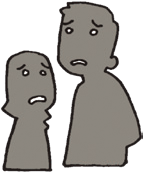 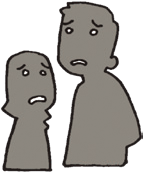 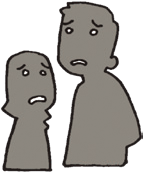 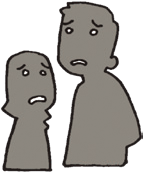 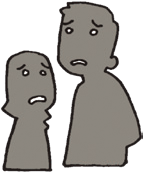 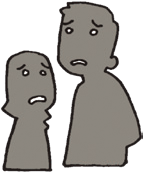 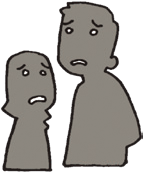 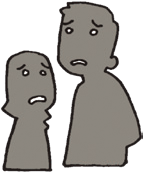 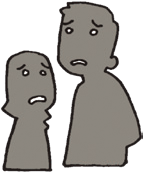 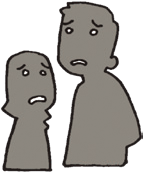 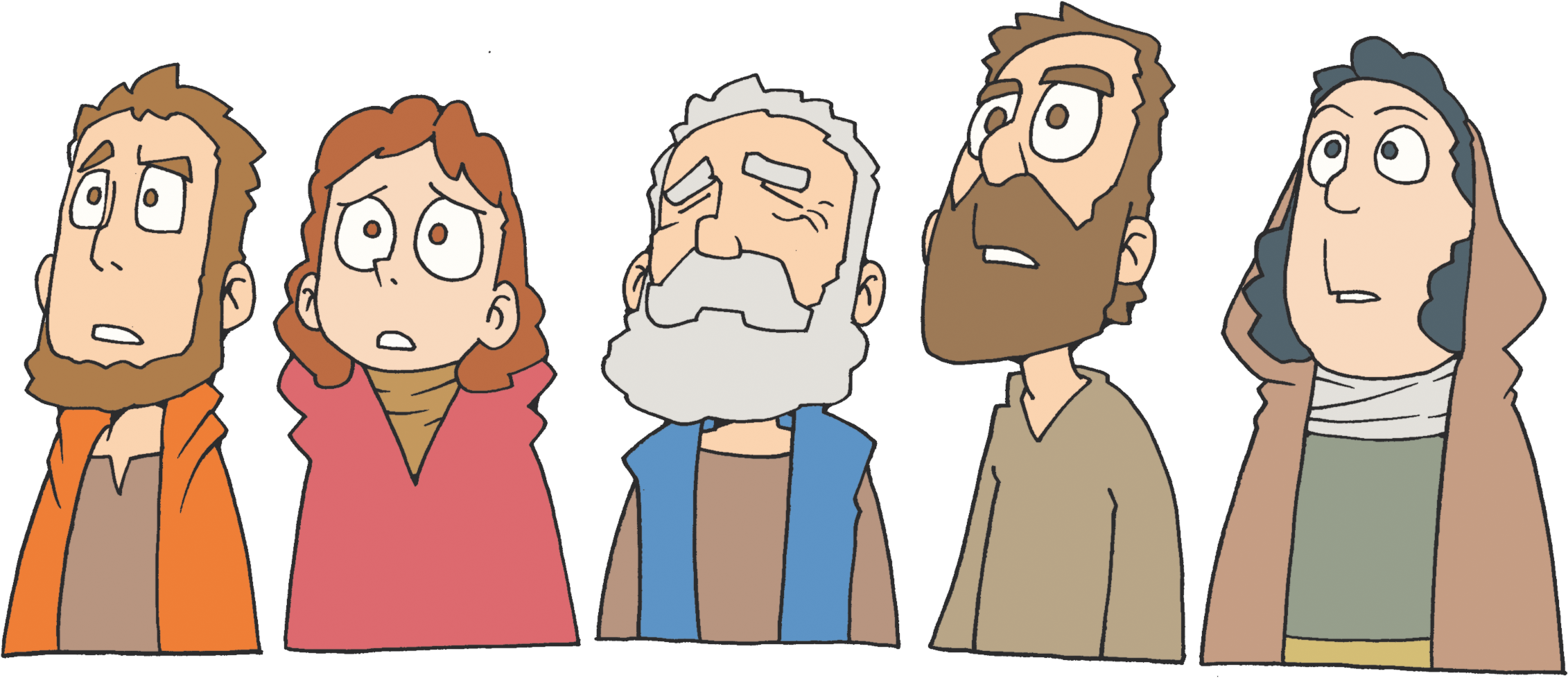 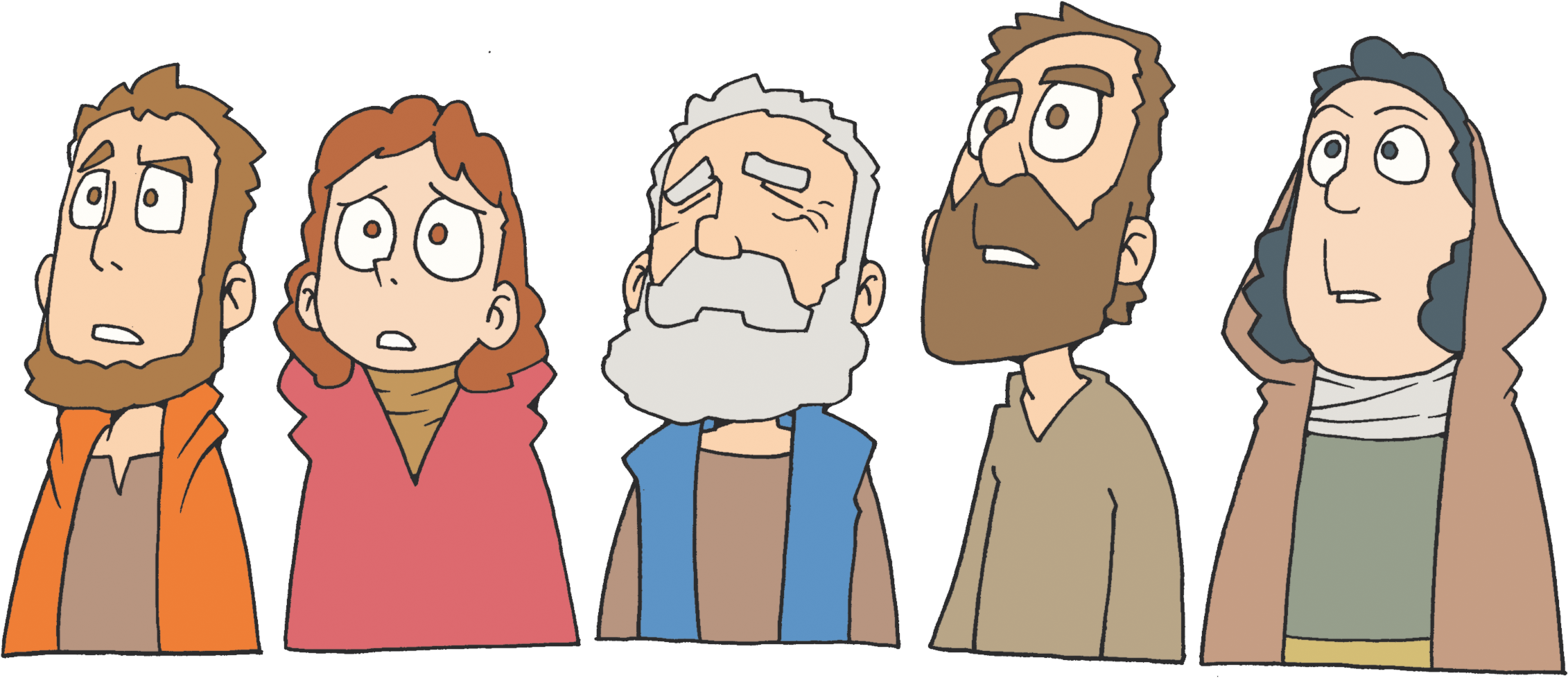 [Speaker Notes: 部族登録-使命-カナン]
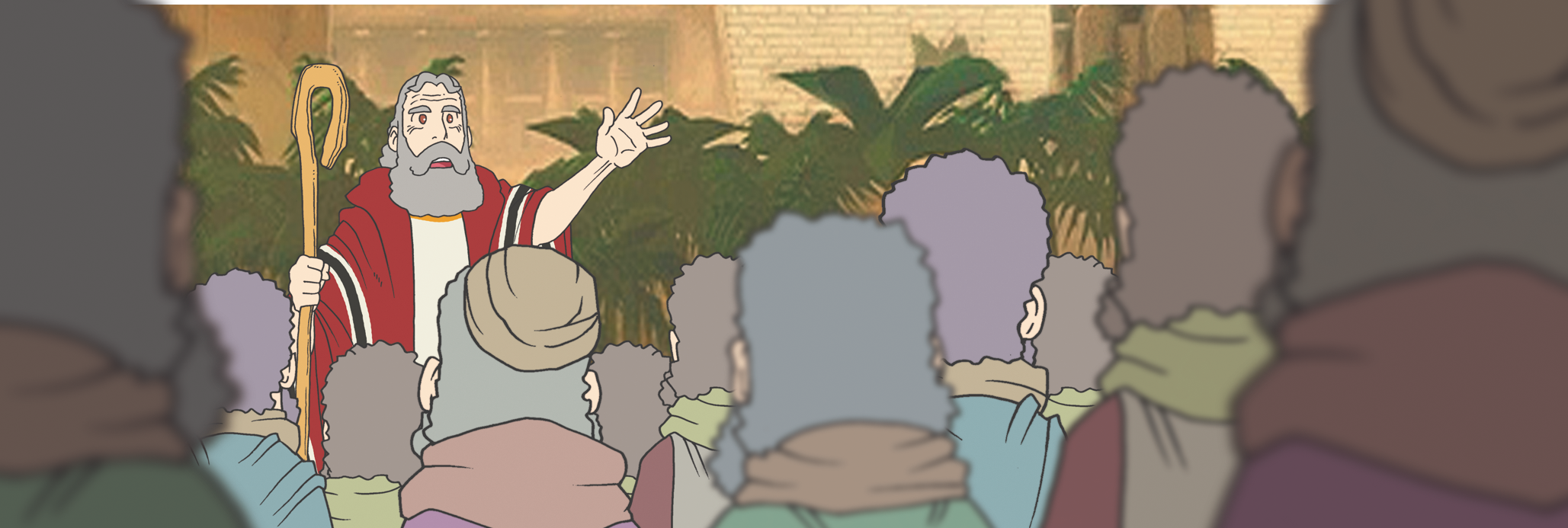 [Speaker Notes: 過越の祭(救い)、収穫祭(天国)、五旬節(いま)]
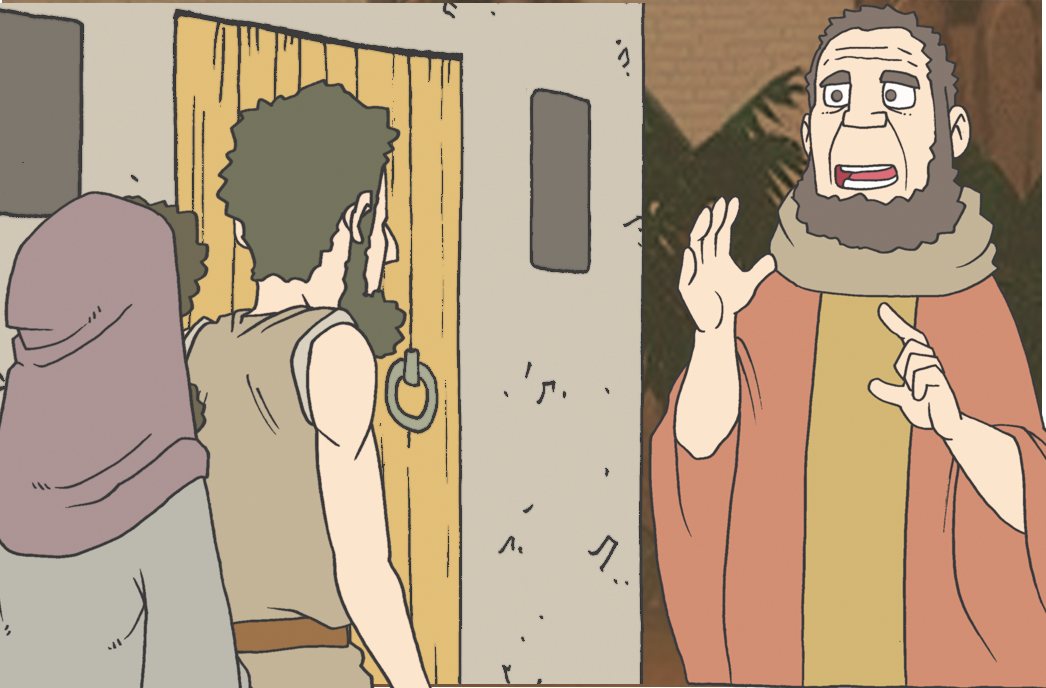 [Speaker Notes: 過越の祭(救い)、収穫祭(天国)、五旬節(いま)]
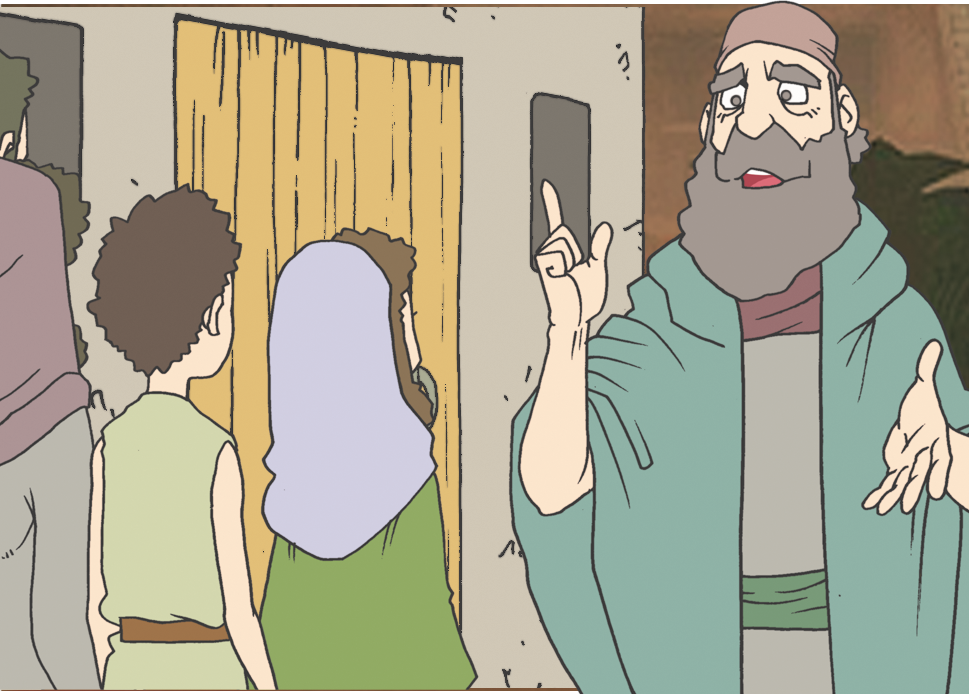 [Speaker Notes: 過越の祭(救い)、収穫祭(天国)、五旬節(いま)]
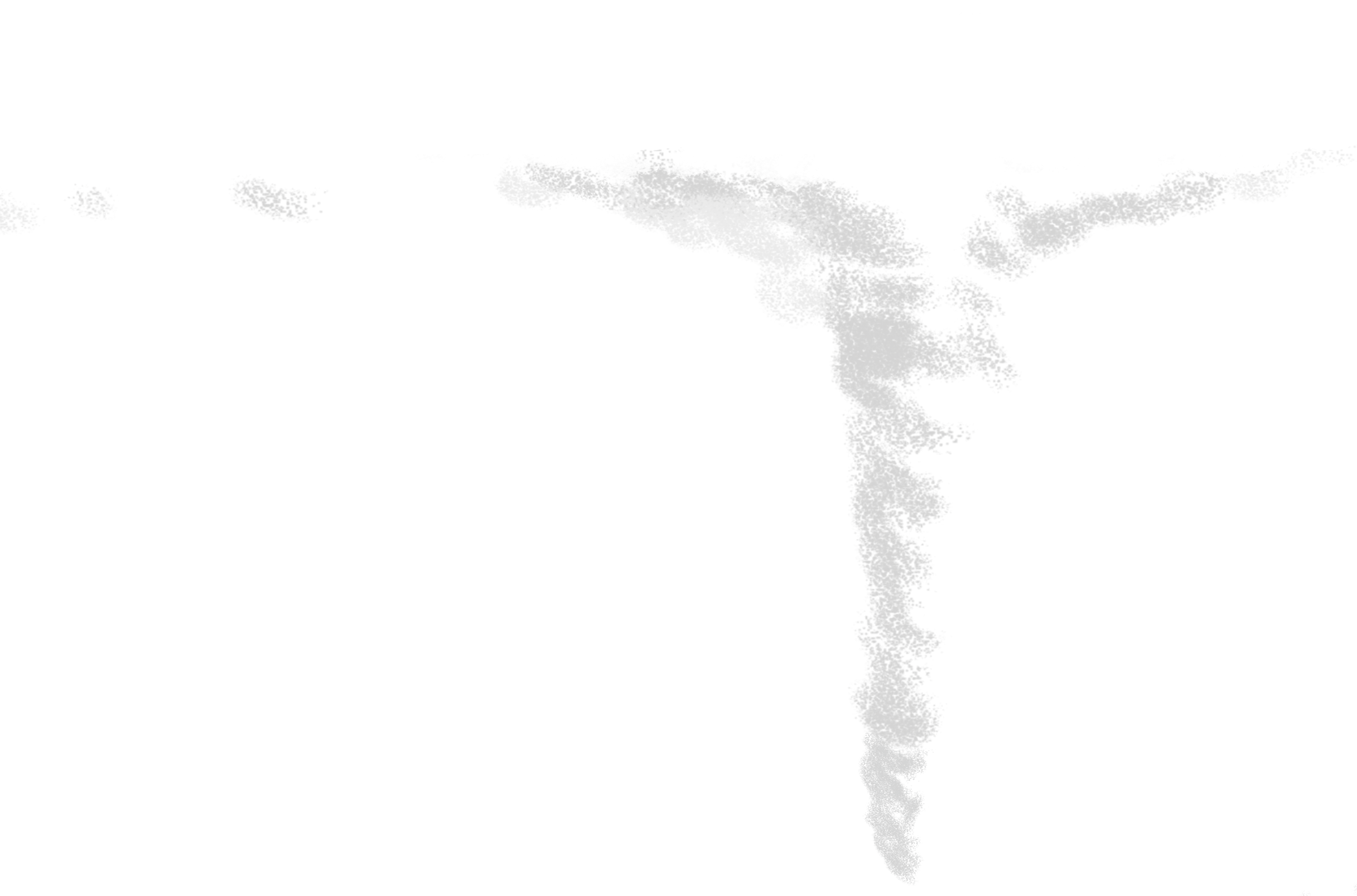 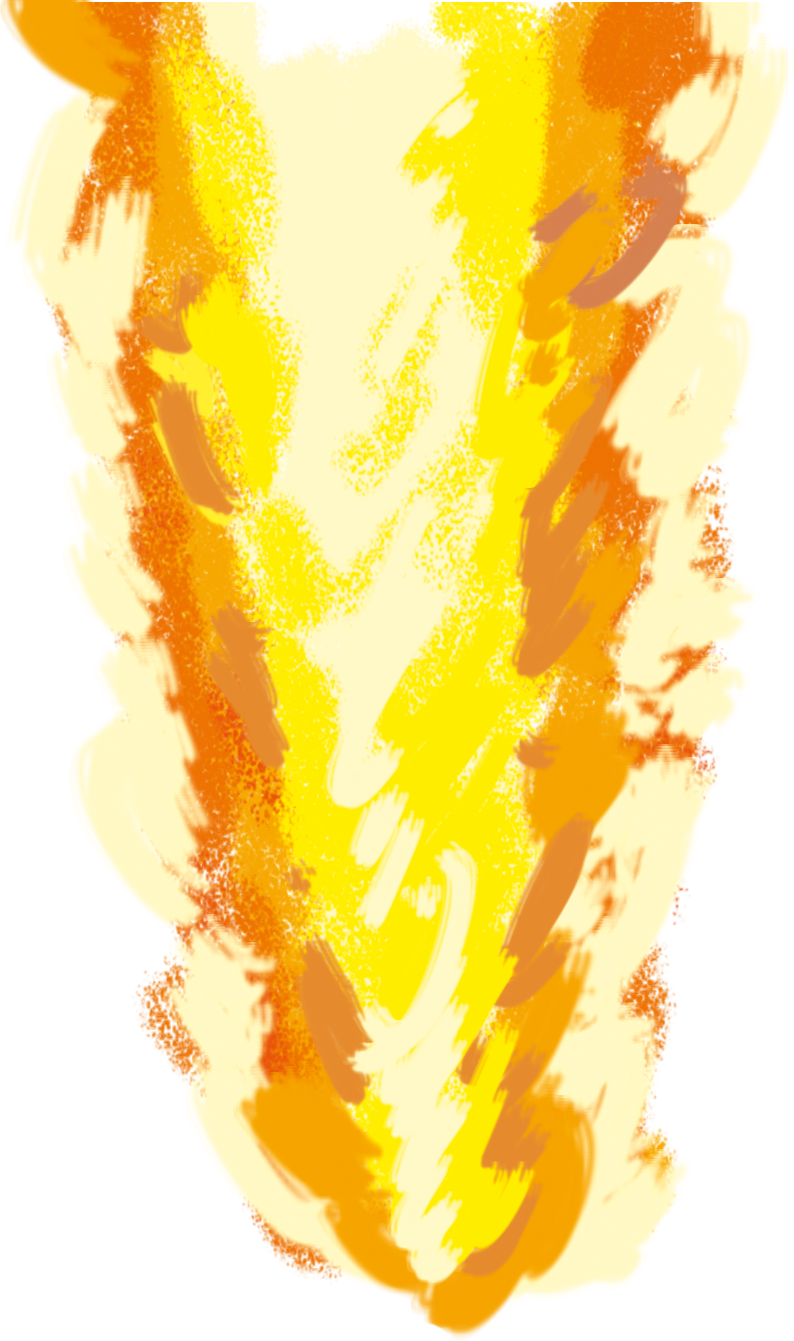 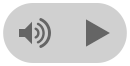 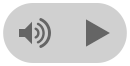 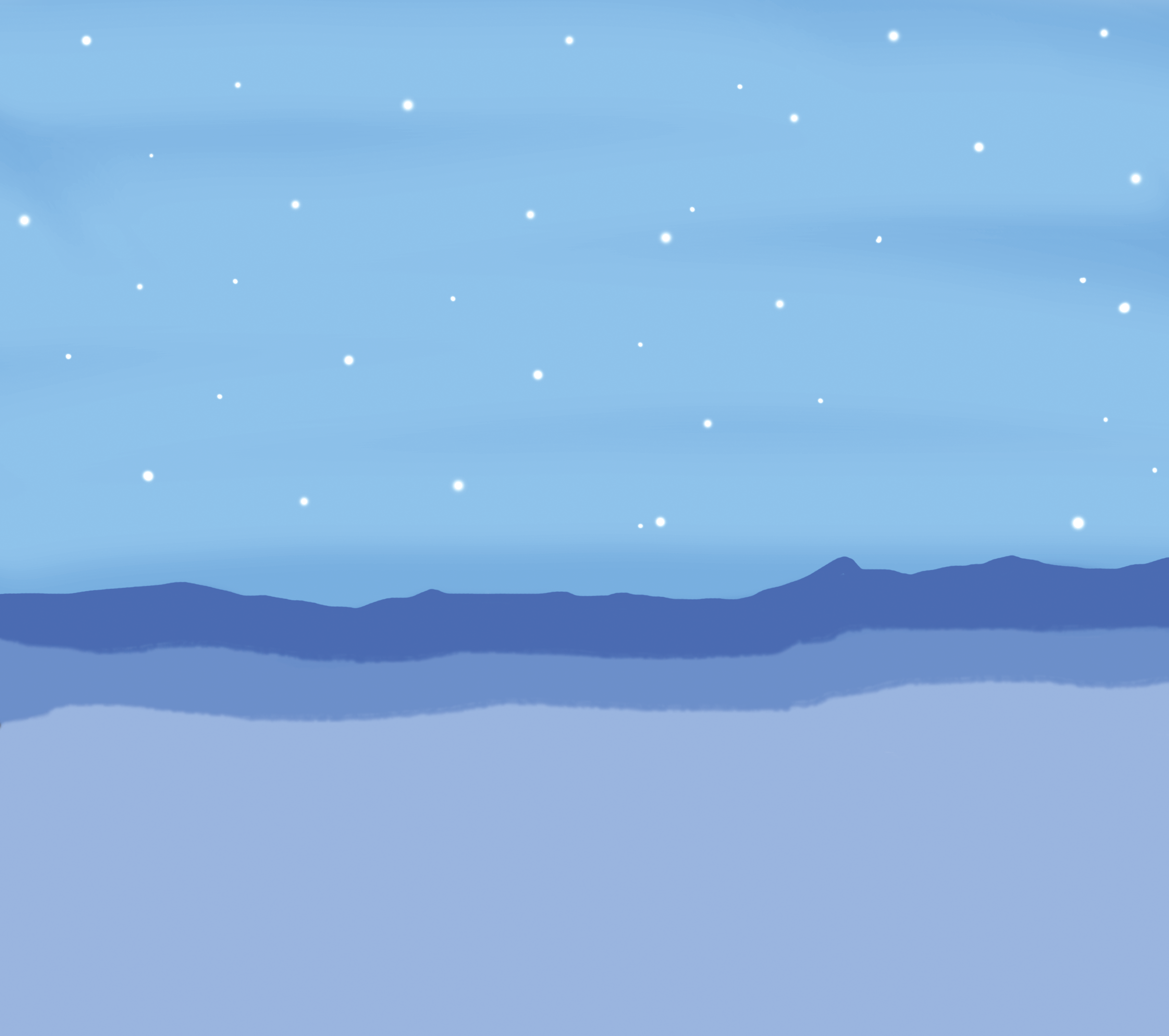 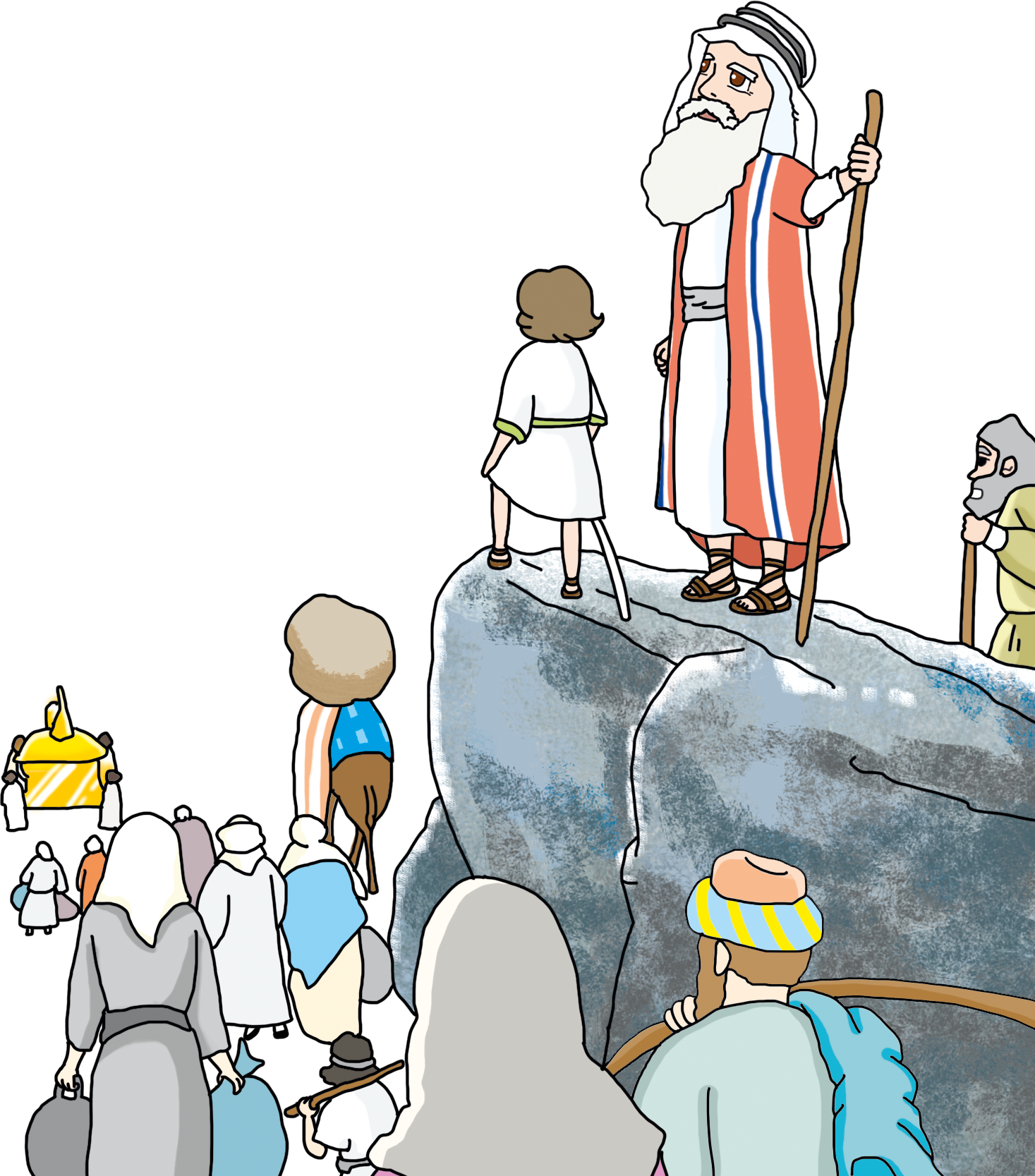 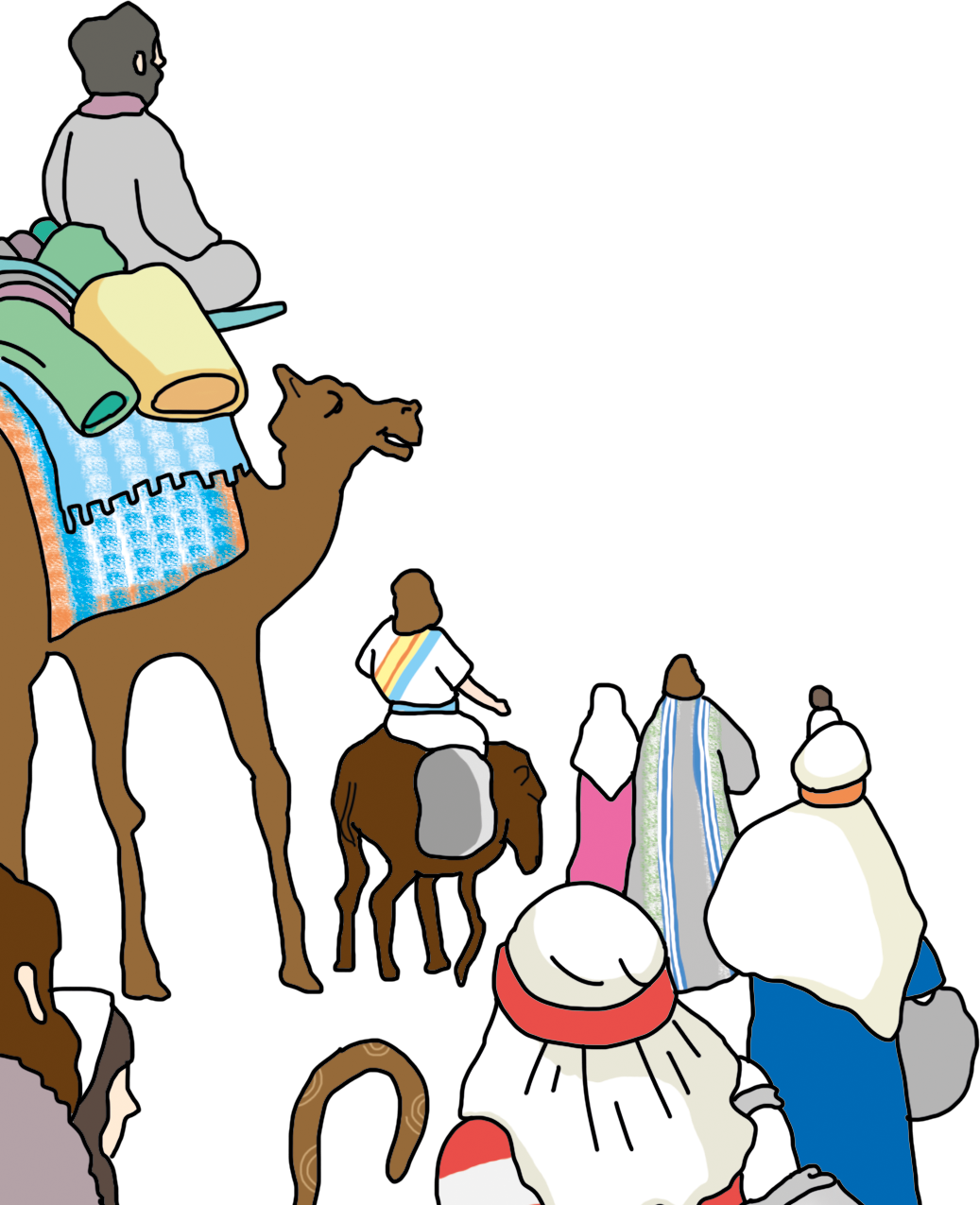 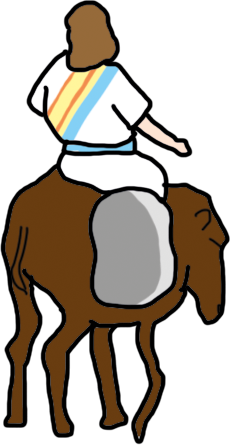 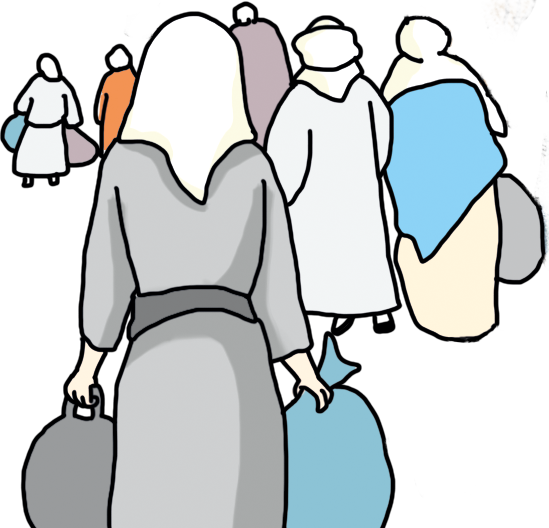 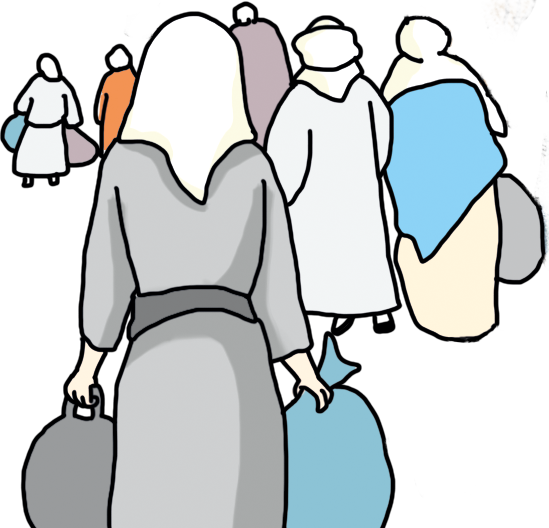 [Speaker Notes: 幕屋中心-雲の柱で導き
みことばで導き
保護]
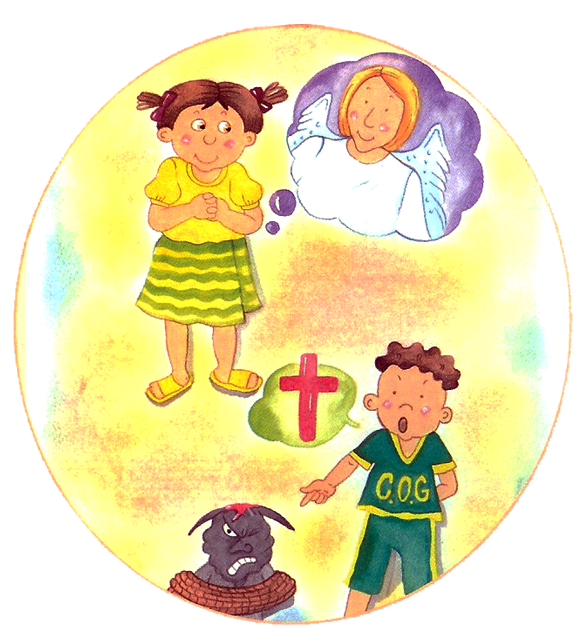 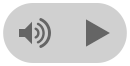 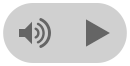 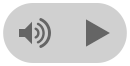 かみの
こども
せかい
ふくいんか
せいれい
みちびき
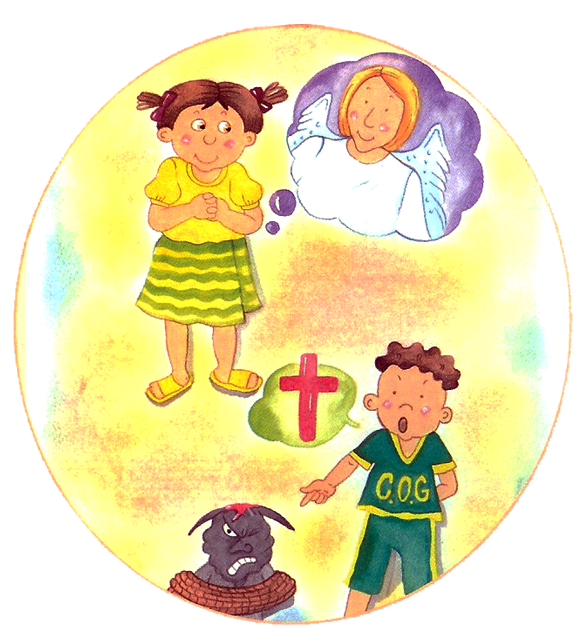 てんごく
こくせき
いのり
こたえ
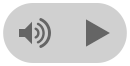 サタン
しばる
みつかい
たすけ
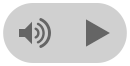 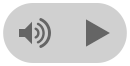 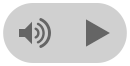 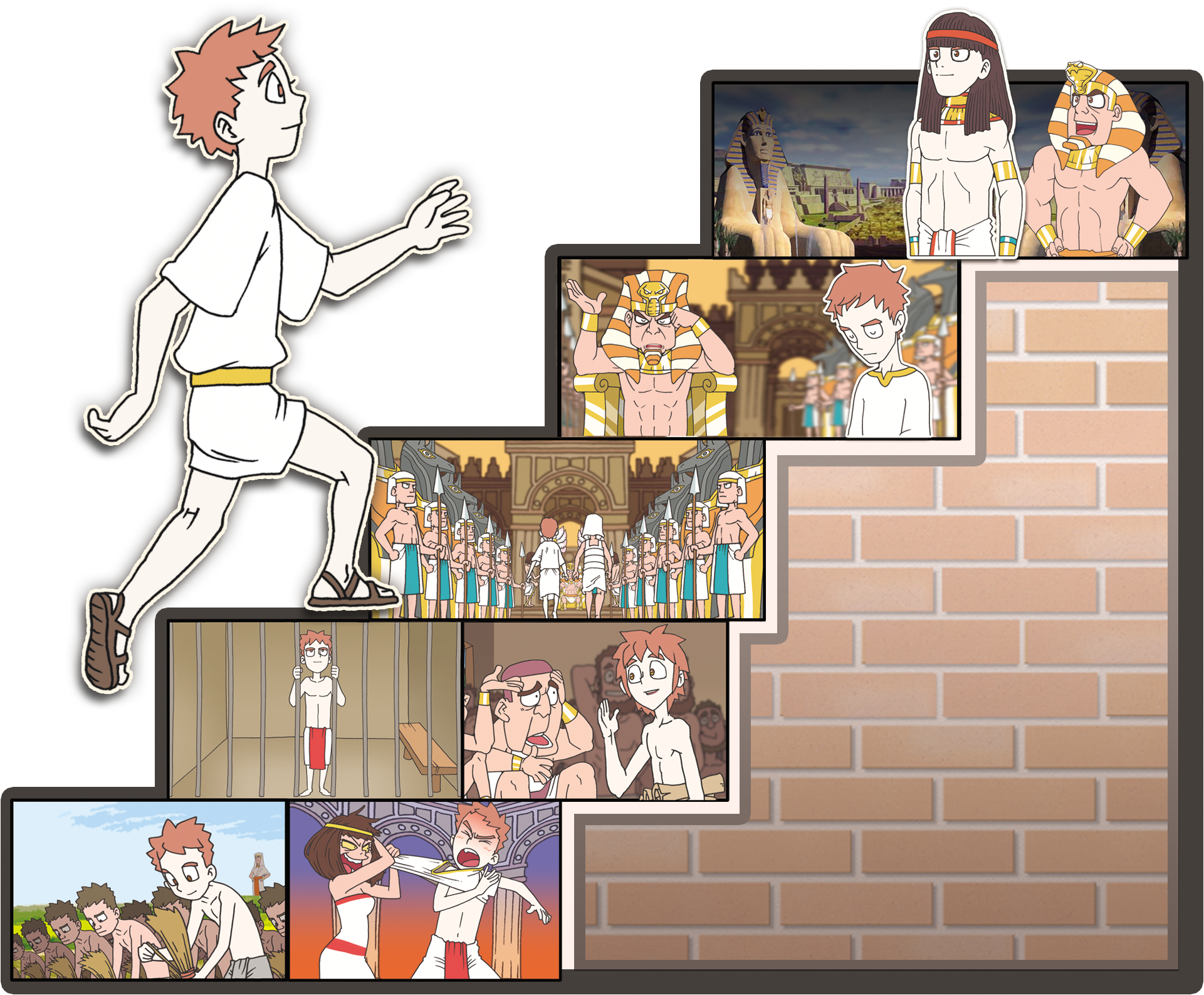 [Speaker Notes: 目が開かなければならない。
事件、問題、人、教会-うらみ、不平X
目が開かなければならない-何の目?
ア!　これで神様が私をこのように、今まで]
もくそうしよう
ぶぞくとうろくを　した　りゆう　と　
すぎこしの　まつり
めが　ひらいていますか